6.3 NORMAL RANDOM VARIABLES
MAT 1372 Stat w/ Prob
NYCCT (CUNY)
Ezra Halleck
Description
A normal random variable is a continuous random variable with a density function that is 
bell-shaped
symmetric about the mean μ
Its variability is measured by the standard deviation σ.
standard normal distribution
μ=0 and σ=1
the density function is

Exercise: Use Excel to plot this density function.
Create a table with two columns, x and y.
In the x column, begin at -2, increment by .1 and finish at 2 (41 rows). 
In the y column, use above formula, referencing appropriate x-value. 
For the exponential function, use EXP. 
For pi, use PI().
Changing the mean μ
amounts to a horizontal shift and we get

Exercise: on the same plot as μ=0, plot density function with μ=1
Use the same x-values.
Make new column for y-values
Changing  the standard deviation σ
a more complicated change:
horizontal compression and vertical stretch if 0<σ<1 or
vertical compression and horizontal stretch if σ>1.
The density function is


Exercise: on the same plot as σ=1
plot the density function with σ=2.
Changing  both mean μ & standard deviation σ
simultaneous horizontal shift & vertical/horizontal compression/stretch.
The density function is

(note the error in the book, p. 267)
keep μ fixed at 2, but vary σ
(a) when σ is diminished, the height of the peak is increased to compensate for the smaller width (area under density function must always be same, namely 1).
 
(c) When σ is increased, the height of the peak is diminished to compensate for the larger width.
Analyzing the area under the curve
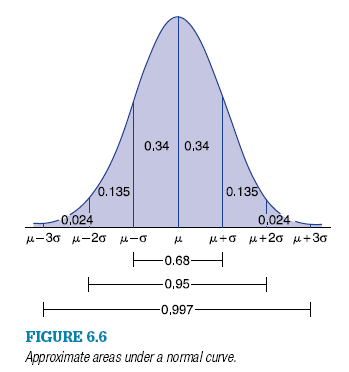 Many applications amount to finding the area under different parts of the curve.
Picture on right is important.
(introduced earlier as the “empirical rule”)
68% of the area is within one SD of the mean:
95% of the area is within two SD of the mean:
99.7% of the area is within three SD of the mean:
Z is used to indicate the standard normal distribution (μ=0 and σ=1):
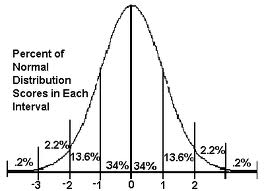 4. P{Z > −1} is approximately
(a) 0.50 (b) 0.95 (c) 0.84 (d) 0.16
 
6. P{Z > 3} is approximately
(a) 0.30 (b) 0.05 (c) 0.002 (d) 0.99
17. If X is normal with μ=100 and σ= 2, and
Y is normal with μ=100 and σ= 4, 
is X or Y more likely to
Exceed 104 (b) Exceed 96 (c) Exceed 100
From the diagrams, we see 
(a) Y is more likely to exceed 104 
(b) X is more likely to exceed 96 
(c) X and Y have equal probability of exceeding 100.
X:						  Y:
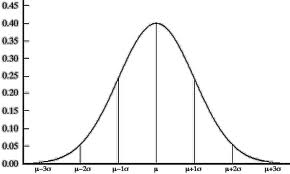 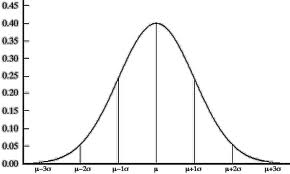 96    98    100   102    104                                     		           96    100   104
18. If X is normal with μ=100 and σ= 2, and
Y is normal with μ=105 and σ= 10, 
is X or Y more likely to
Exceed 105 (b) Be less than 95
From the diagrams, we see 
(a) Y is more likely to exceed 105 
(b) Y is more likely to be less than 95
X:						     Y:
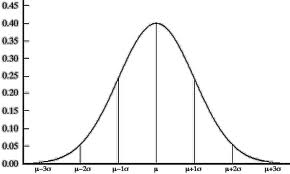 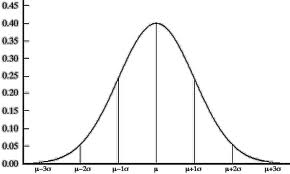 96     98    100    102    104                                   		              95     105     115